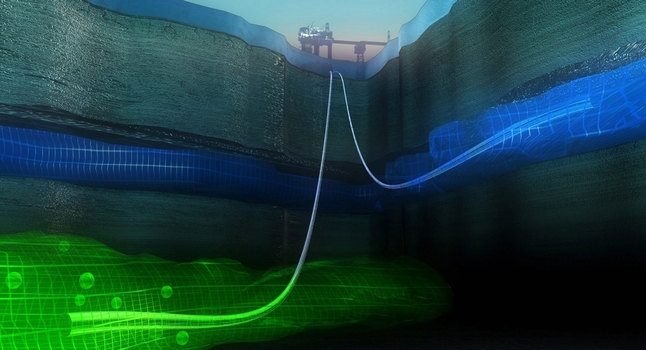 Mathematical Modeling of CO2-Storage
Math Meets Industry
Daniel S. Olderkjær
CIPR
How did I end up here?
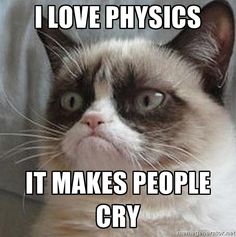 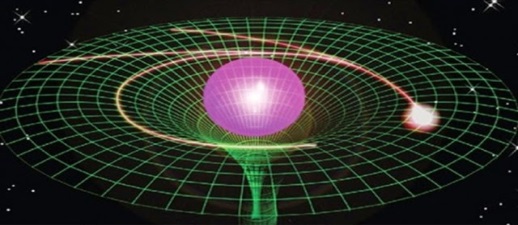 Physics?
NO
http://3.bp.blogspot.com/-mrPpTXUV9r8/VEeWgSHAAYI/AAAAAAAADZk/L2C4BuMHW1o/s1600/quantummatrix-640x354.jpg
https://s-media-cache-ak0.pinimg.com/236x/33/cd/55/33cd5531111988cb9d95a01d5ec49c10.jpg
Computer Science
Physics
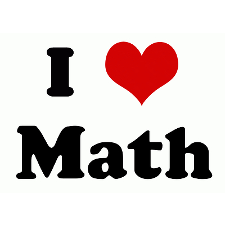 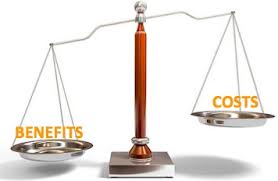 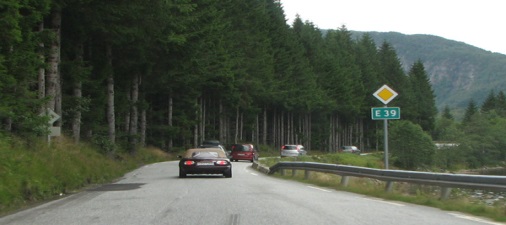 NO
Economy?
http://www.ofv.no/getfile.php/13990/Bilder/OFV/Veier/E39%2008_2009.jpg
http://www.drcoell.com/wp-content/uploads/2013/08/cost-benefit.jpg
Mathematics/Statistics
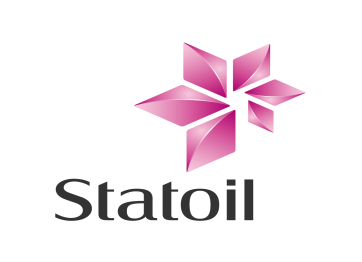 http://1.bp.blogspot.com/_9MvHZ59zz0c/S-CHr7n7HCI/AAAAAAAAAdk/ldQ7sSIp3Gs/s1600/math.png
Applied Mathematics
YES
CIPR
Mathematics?
Subsurface storage of CO2: Why?
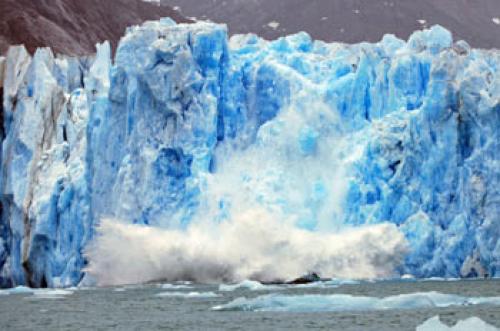 Global mean temperature anomaly:
https://http://wilderness.org/sites/default/files/styles/blog_full/public/legacy/profiler/DawesGlacier-TongassNationalForestAlaska-istock_1.jpg?itok=XfN9BHkO
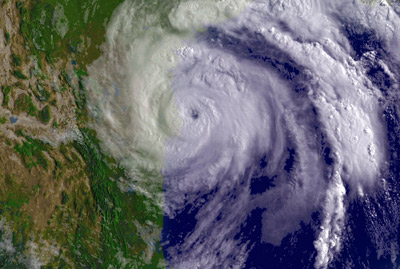 https://http://static.ddmcdn.com/gif/worst-effects-global-warming-5.jpg
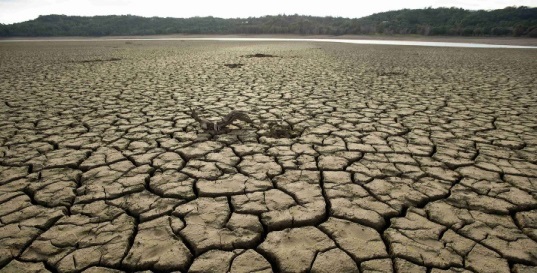 Estimated contribution to reduction in global CO2 emissions:
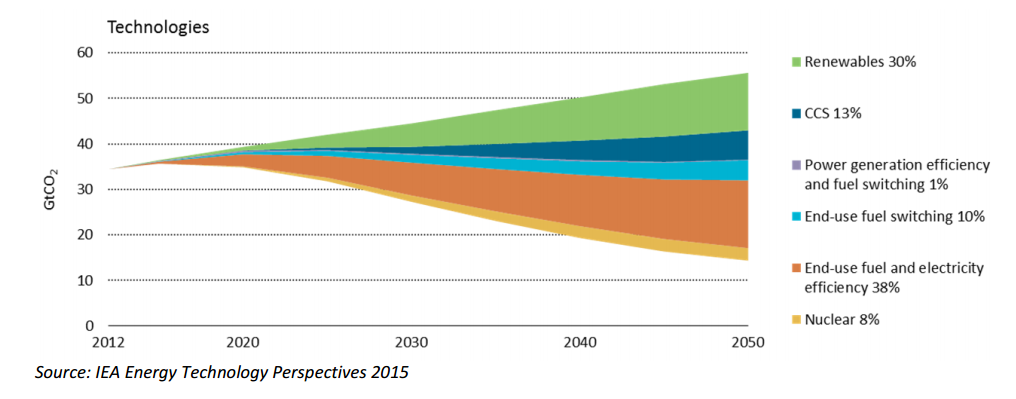 https://www.democracynow.org/images/story/74/27474/full_hd/California-Drought-Water-Global-Warming-1.jpg
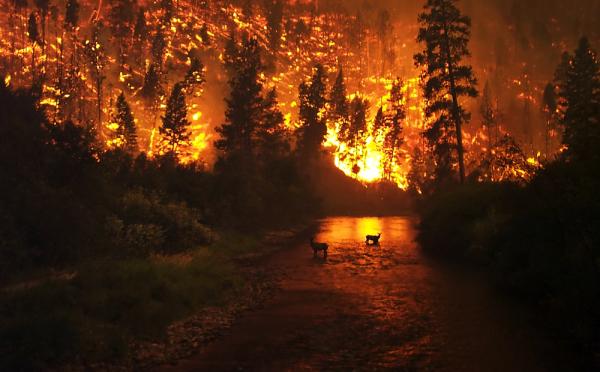 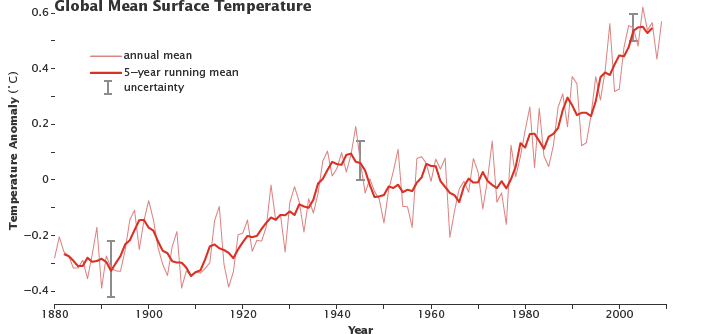 CIPR
https://http://15858-presscdn-0-65.pagely.netdna-cdn.com/wp-content/uploads/sites/default/files/images/Another-global-warming-effect---forest-fires-pictured-here-two-elks-caught-wildfire-Bitterroot-Natio.jpg
http://earthobservatory.nasa.gov/Features/GlobalWarming/images/giss_temperature.png
[Speaker Notes: Kvifor er eg interessert i dette:]
Subsurface storage of CO2: How?
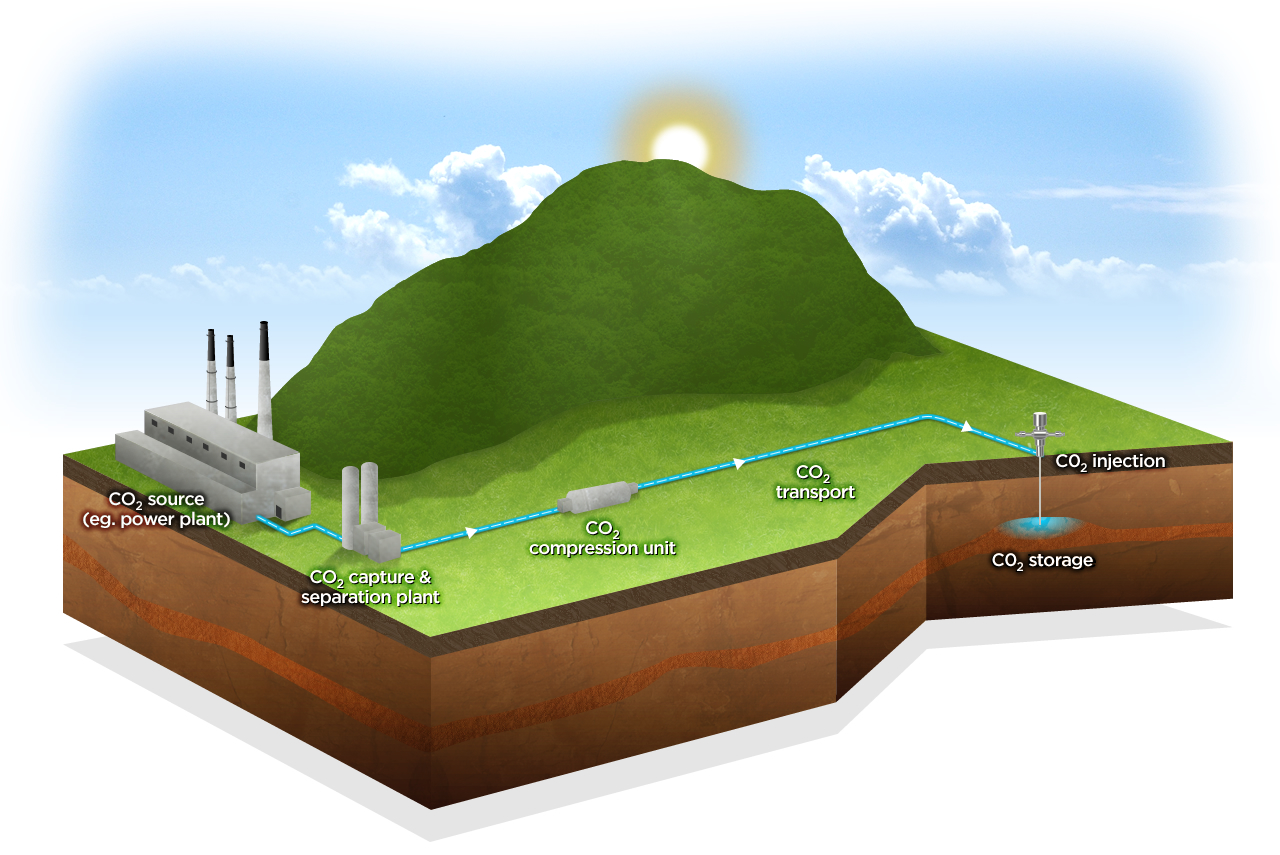 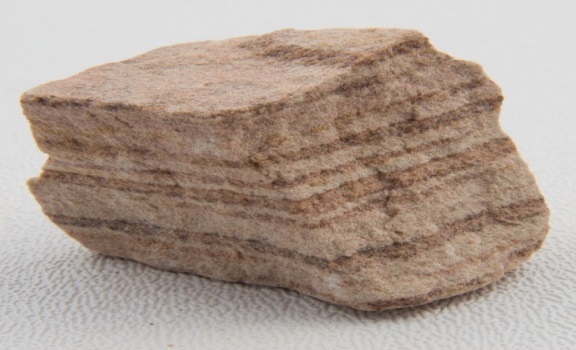 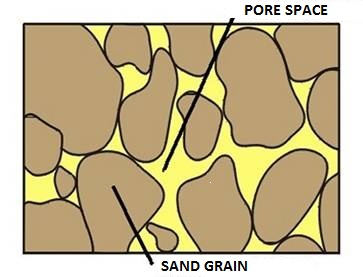 http://www.abc.net.au/news/linkableblob/2796006/data/carbon-capture-process-data.jpg
CIPR
Composition of the sandstone http://www.energy.alberta.ca/Tenure/graphics/Pore_Space.jpg
Sandstone 
http://www.minimegeology.com/blog/wp-content/uploads/2013/12/20080130110622.jpg
Subsurface storage of CO2: Challenges!
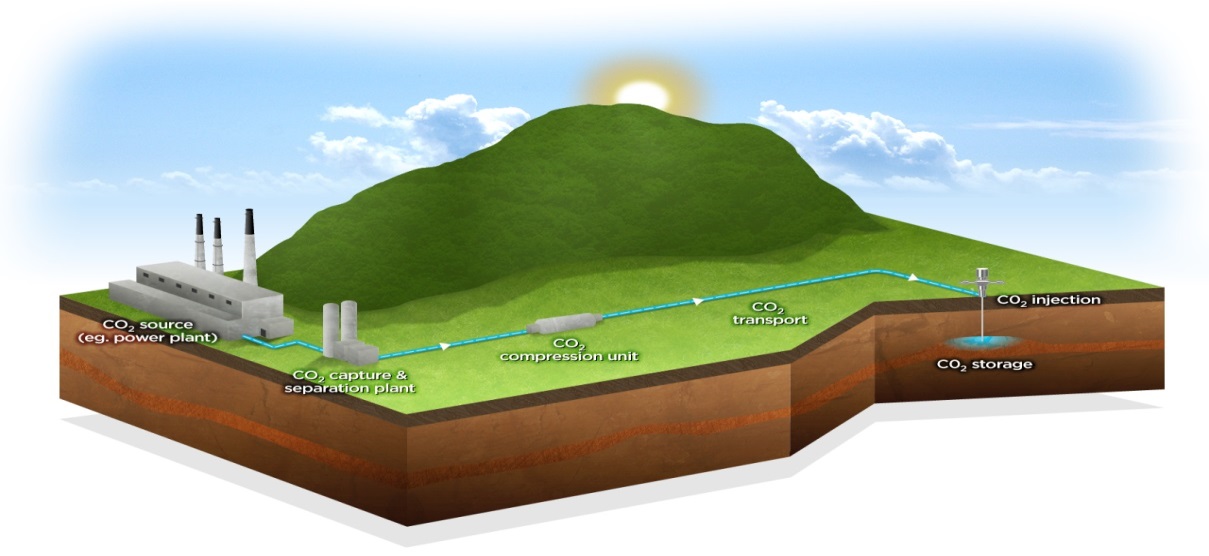 Risk of leakage

Geology is not an exact science

Expensive to fail
http://www.abc.net.au/news/linkableblob/2796006/data/carbon-capture-process-data.jpg
Groundwater
Faults/fractures
Old abandoned wells (cemented)
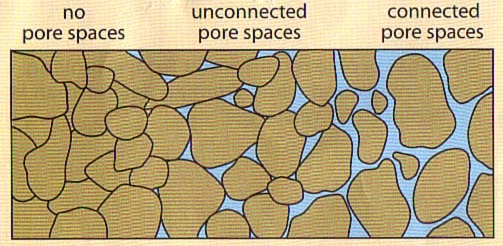 ?
?
http://previews.123rf.com/images/kenbenner/kenbenner1206/kenbenner120600093/14236518-Explorer-holding-a-magnifying-glass-Stock-Vector-explorer-archaeologist-cartoon.jpg
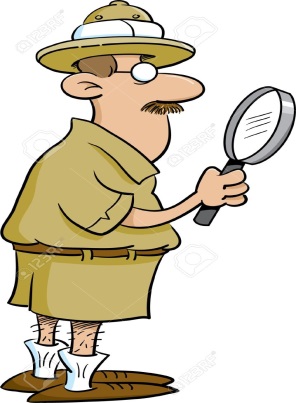 CIPR
https://s3-us-west-2.amazonaws.com/quizizz-source-bkt/a9e8a114-f1cd-48d6-bbcf-1228c2c0954e.jpg
[Speaker Notes: Kan måle hvordan det er ved brønnen, men hvordan er det eller?]
Solution: Mathematics
Cheap and no risk

Adjust input parameters for optimalization of conditions
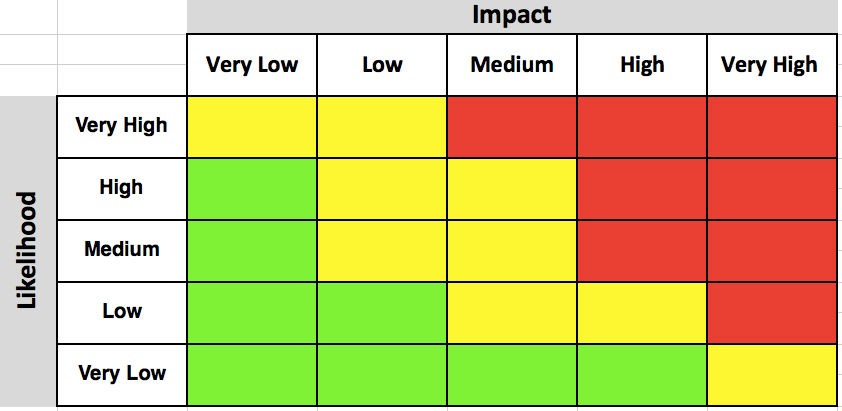 Cost
Risk Matrix
No drill zone
Chance
Drill baby, drill!
Statistical input about the rock
Programming and simulation
Prediction
Fluid properties
CIPR
Underlying physics
[Speaker Notes: Cheap!!!!!!!!]
And if we solve the climate problem?
Here are just some examples of what the same equations as those in the CO2-storage model can be used to model:
 
















This flexibility is what I love about mathematics!
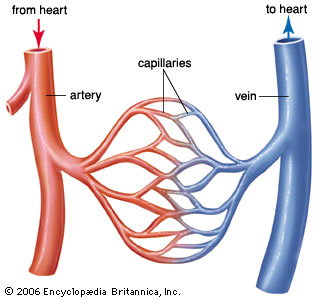 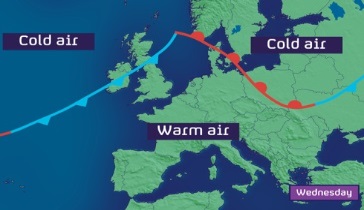 Flow of blood in capillaries


Traffic Flow 




Airflow around airplane wings


Density in spiral galxies
Weather fronts



Dynamics of a star/plasma in a fusion reactor



Tidal waves



Shockwave of an explosion
http://blogs.channel4.com/liam-dutton-on-weather/wp-content/uploads/sites/27/2013/04/Z_europe_1_wp.jpg
https://media1.britannica.com/eb-media/06/92806-004-95B4D32F.jpg
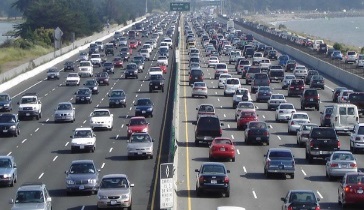 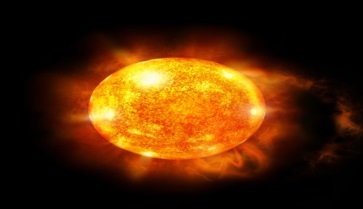 http://www.improvetraffic.org/wp-content/uploads/2014/05/slider-4-1200x550.jpg
https://eblanchardblog.files.wordpress.com/2015/09/sun-image.jpg
http://www.skybrary.aero/images/Aerofoil1.jpg
http://www.artsurfcamp.com/blog/wp-content/uploads/2014/06/qiantang-river.jpg
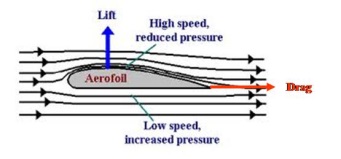 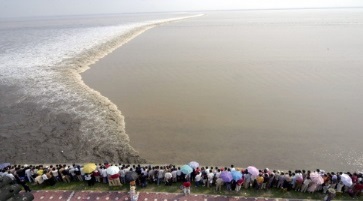 https://upload.wikimedia.org/wikipedia/commons/thumb/c/c5/M101_hires_STScI-PRC2006-10a.jpg/1280px-M101_hires_STScI-PRC2006-10a.jpg
http://pop.h-cdn.co/assets/15/12/1280x640/landscape-1426601274-shockwave.jpg
CIPR
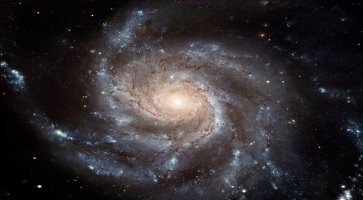 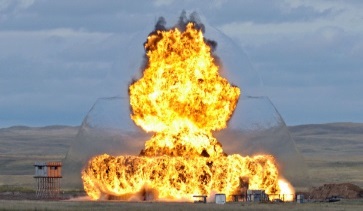 The CONQUER-project:

Participants: 

Per Pettersson (Senior Researcher, Uni Research) 
Ivar Aavatsmark (Principal Researcher, Uni Research) 
Eirik Keilegavlen (Researcher, UiB)
Sarah Gasda (Senior Researcher, Uni Research) 
Inga Berre (Professor, UiB)
Jan Nordbotten (Professor, UiB)

International Collaborators:

Alireza Doostan (Professor, University of Colorado, Boulder)
Daniel Meyer (Senior Lecturer, ETH Zürich)

Scientific Advisors:

Knut Bjørlykke (Professor Emeritius, UiO)
Christian Hermanrud (Statoil ASA & Adjoint Professor, UiB)
Øystein Pettersen (Principal Researcher, Uni Research)
Thank you for listening!
A special thanks to my high school teacher Jon Lund, for showing how interesting mathematics can be.
Funded by the Research Council of Norway (2015-2018)
Daniel S. Olderkjær
daniel.olderkjer@uni.no
Allégt. 41, 5007 Bergen
CIPR